Your Poster Title Goes Here
Your Name(s) Here
Department (Faculty Mentor, Degree)
University of Wisconsin-La Crosse
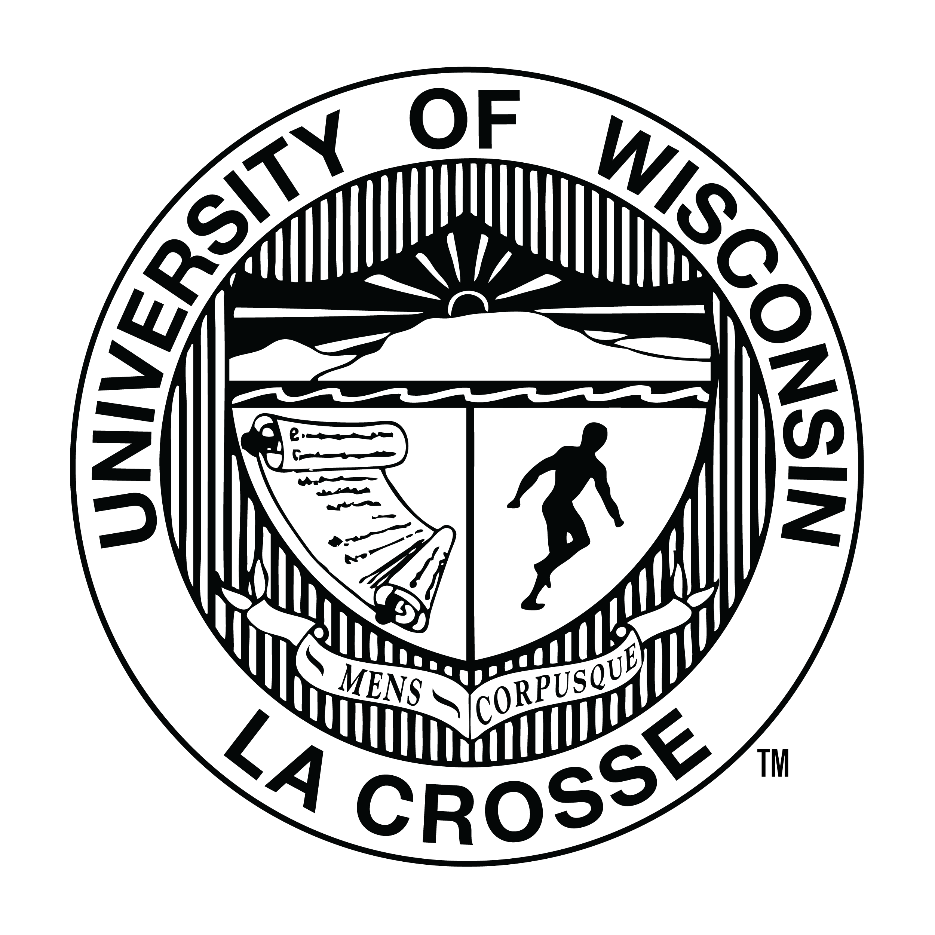 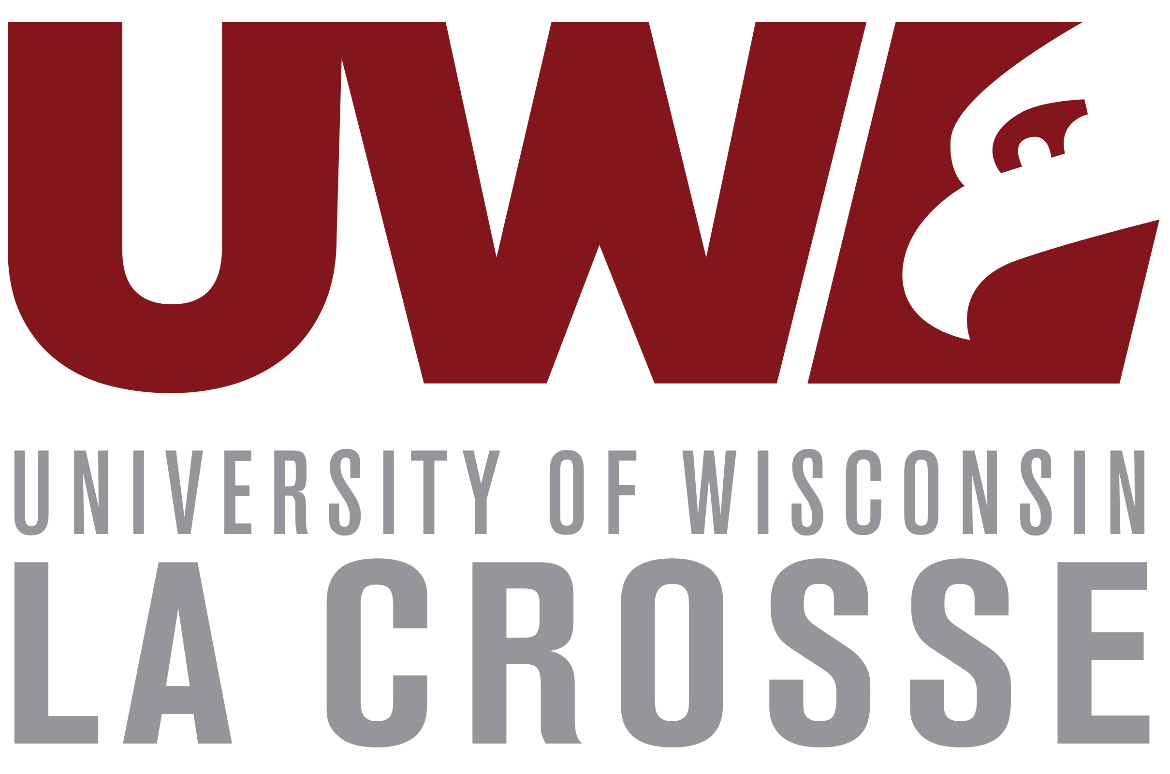 Abstract
Methods & Materials
Conclusions
Insert your text here. Remember, you can change your font size to fit your data. In general, the larger your font, the easier it is for others to read.
Insert your text here. Remember, you can change your font size to fit data. In general, the larger your font, the easier it is for others to read.
Insert your text here. Remember, the template is only to get you started, and can be changed to suit your unique needs
Results
References
Introduction
Insert your text here. Remember, you can change your font size to fit your data. In general, the larger your font, the easier it is for others to read.
Insert your text here. Remember, you can change your font size to fit your data. In general, the larger your font, the easier it is for others to read.
Insert your own information here. Remember, you can change the template colors to suit your own taste
Hypotheses
Acknowledgements
Insert your text here. Remember, you can change your font size to fit your data. In general, the larger your font, the easier it is for others to read.
Insert your own information here. Remember, you can change the template colors to suit your own taste